What do you notice and wonder?
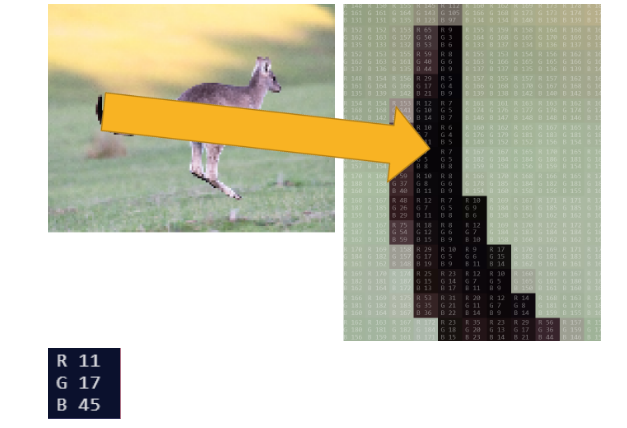 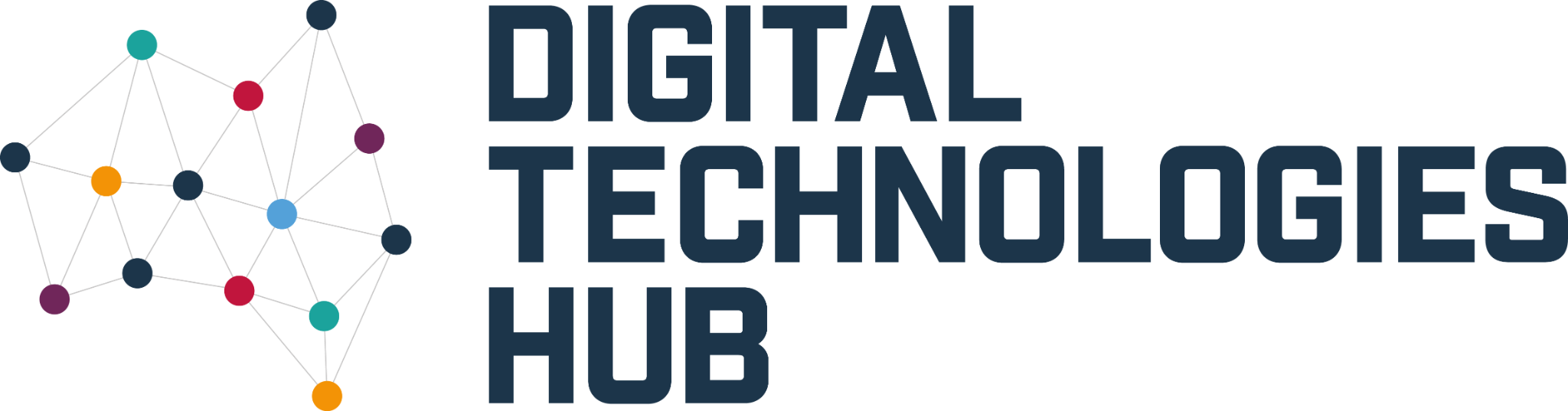